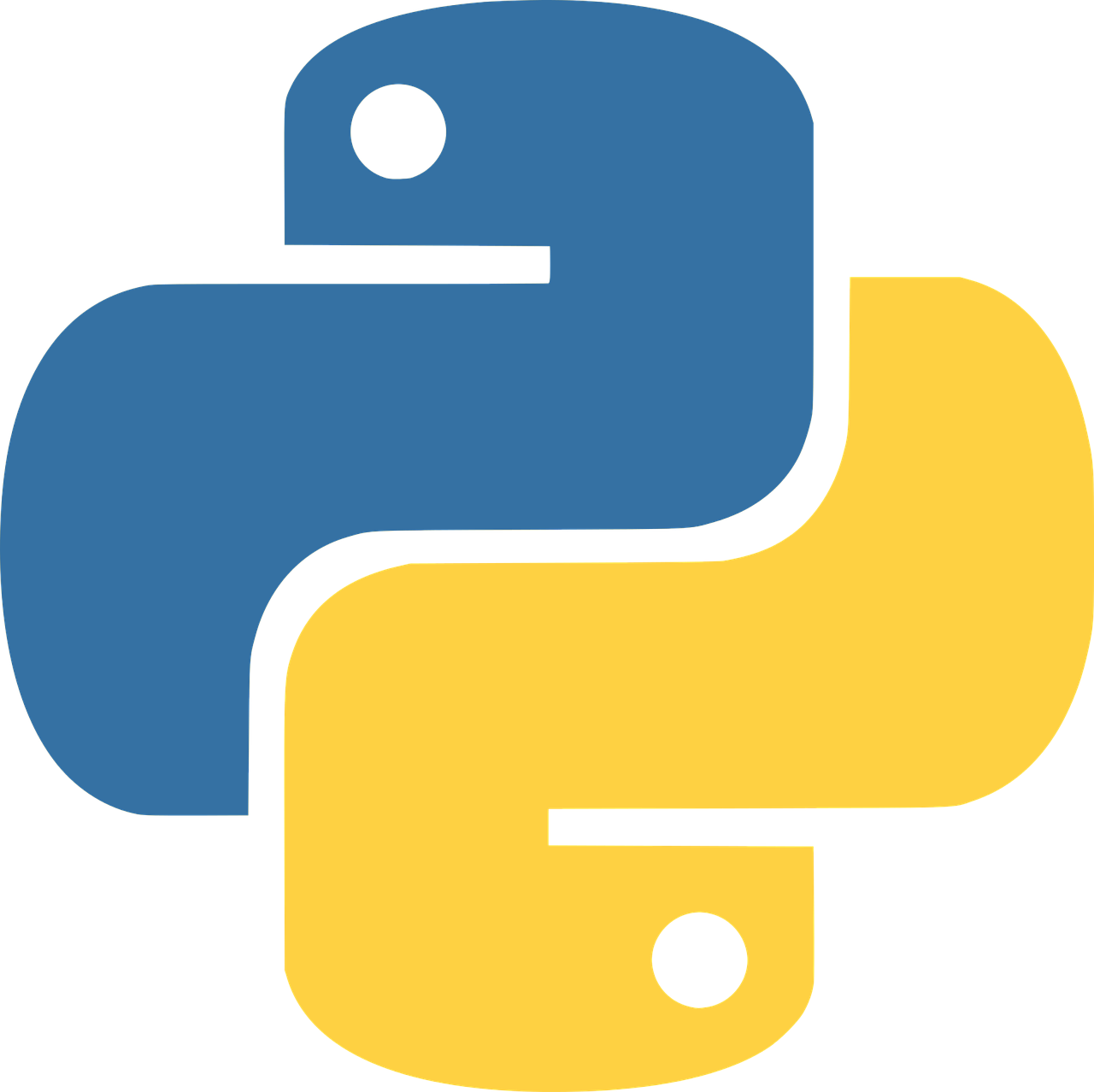 Preferred Practices Through a Project Template
Peter F. Peterson, Chen Zhang, Jose M. Borreguero-Calvo, and Kevin A. Tactac
Software engineers, including those involved in scientific software, often mention that they follow best practices. While sounding like an excellent idea, this is often near impossible. Frequently, there is an opinion on what is the best practice. Some other things, like software licenses and naming conventions, are mostly left to the development team to decide. Our software team has developed preferred practices which are guided by best practices rather than constrained by them. These practices reflect the values and realities of the environments and users of our software. To share these decisions with the team, we created a project template. The project template promotes standardization and enables discussion of how various decisions are implemented. This paper will discuss what information belongs in a project template and the benefits of collecting preferred practices in this way.
Preferred Practices
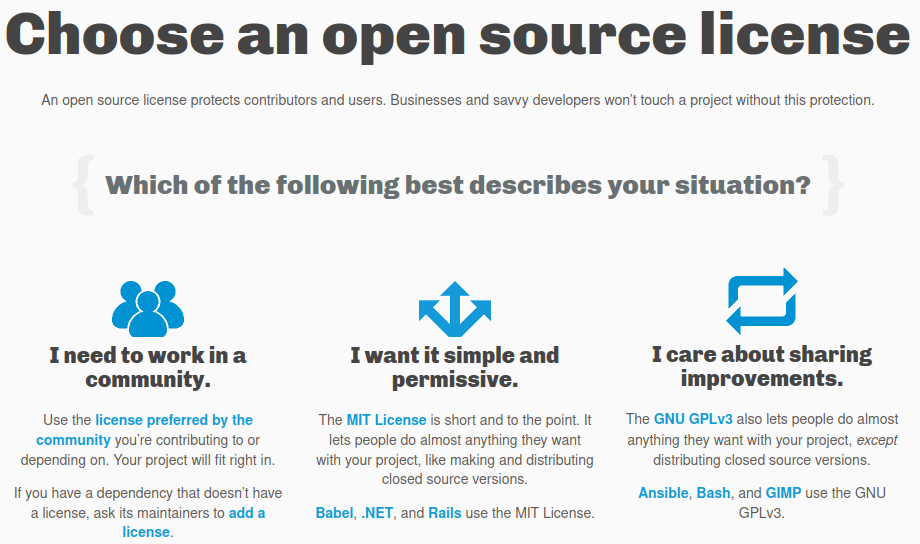 GitHub template repository
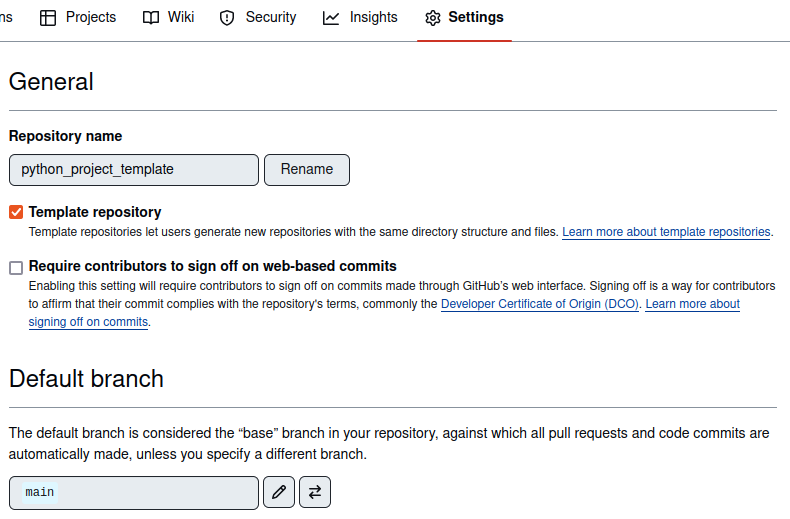 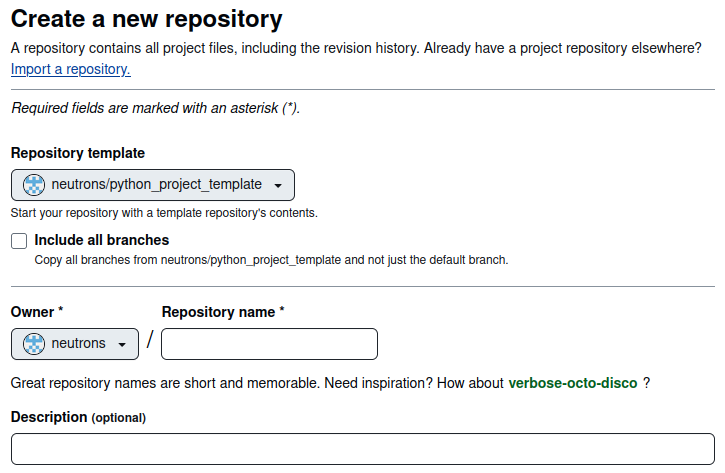 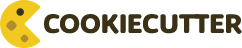 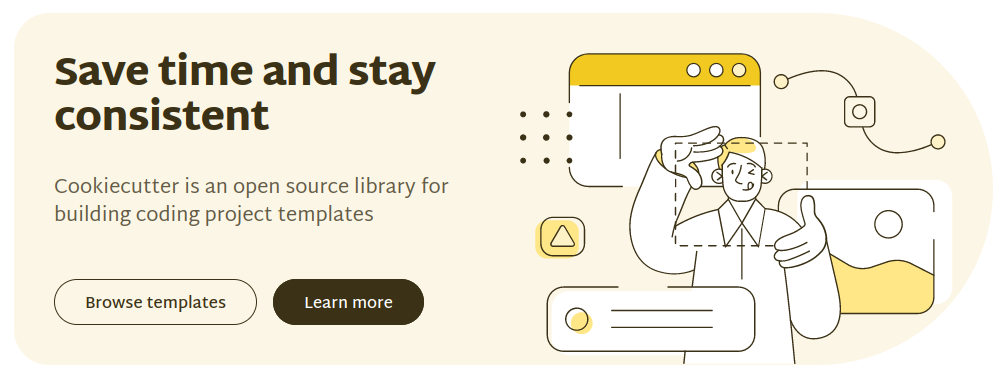 Template contents
OpenSSF Best Practices Badge
Basics
Change Control
[Bug and Vulnerability] Reporting
Quality
Security
[Static and Dynamic] Analysis
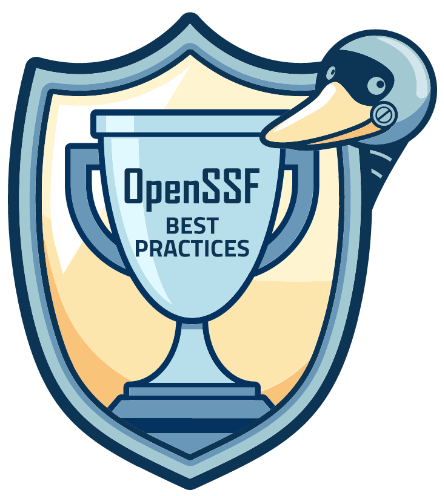 [Speaker Notes: Identification, Basic project website content, FLOSS, Documentation

Public VCS, Unique version numbering, Release notes

Bug-reporting process, Vulnerability report process

Working build system, Automated test suite, New functionality testing, Warning flags

Secure development knowledge, Use basic good cryptographic practices, secured delivery against main-in-the-middle attacks, publicly known vulnerabilities fixed

Static code analysis, dynamic code analysis]
LFD121 – Developing Secure Software
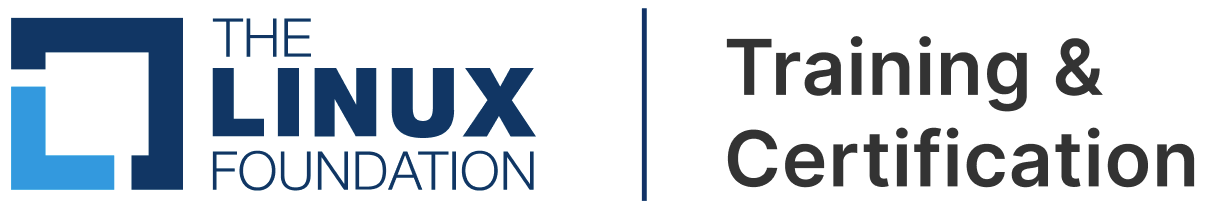 Static analysis configuration
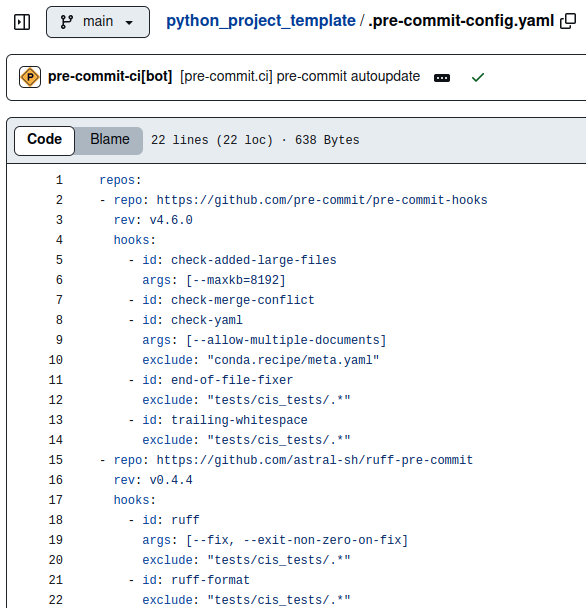 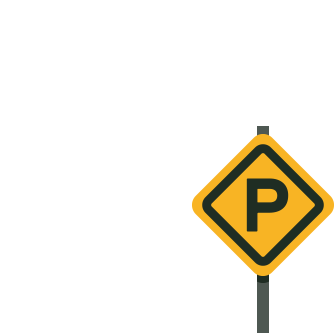 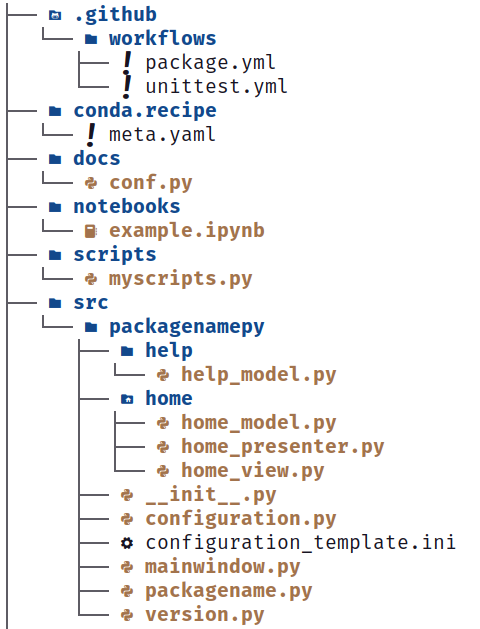 Directory layout
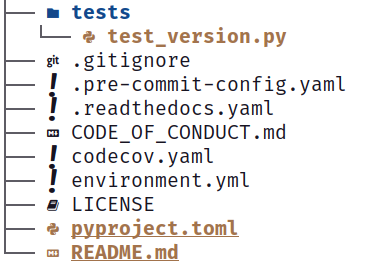 Example GUI – using MVP
Model – underlying functionality – can have multiple
View – display/layout often in a .ui file
Presenter – connects Model and View
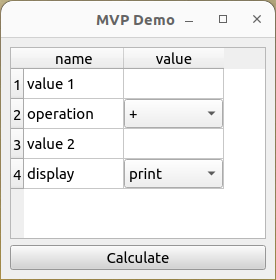 How is this used?
Modernization and Documentation
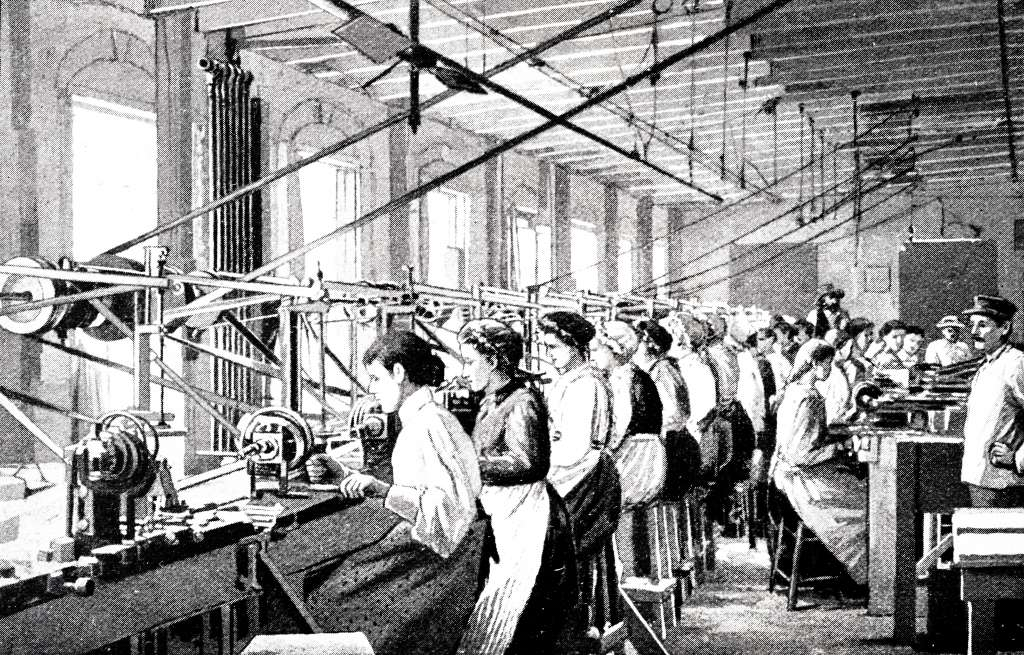 Domain scientists
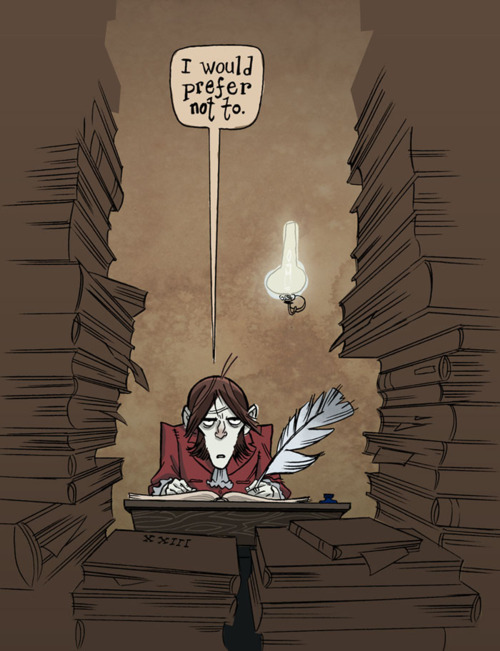 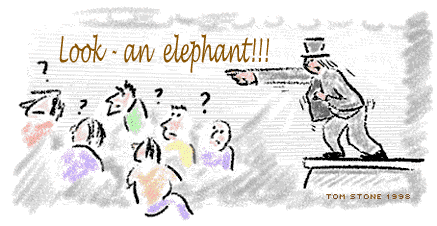 https://github.com/neutrons/python_project_template
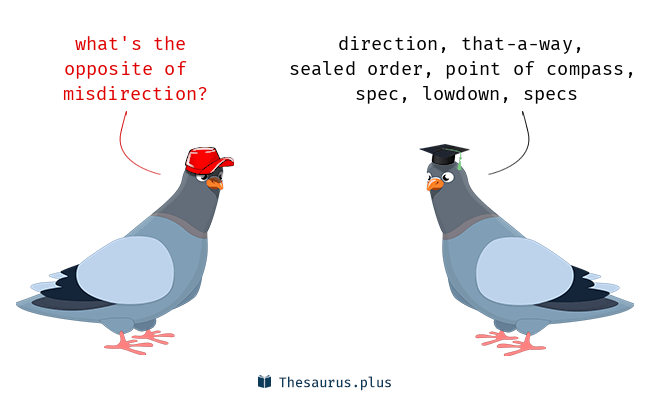 https://github.com/neutrons/python_project_template